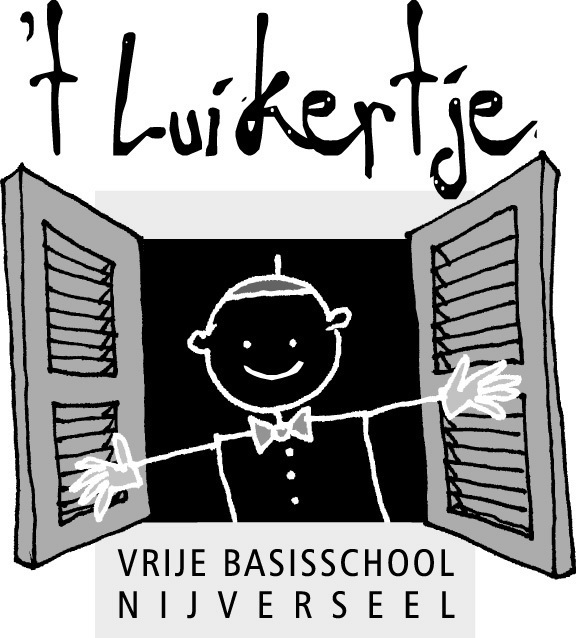 WELKOM
op ons
KLASSIKAAL OUDERCONTACT
DINSDAG 3 SEPTEMBER 2024
OP HET PROGRAMMA:
1) GEZAMENLIJK GEDEELTE met:
Belangrijke herhalingen
Nieuwigheden en prioriteiten
Wetgeving en actualiteit
Questi voor ouders
Wie is wie?

2) NAAR DE KLAS

3) KLINKEN OP HET NIEUWE SCHOOLJAAR
BELANGRIJKE HERHALINGEN:
SCHOOL- en FIETSSTRAAT
KOM OP TIJD AUB
8u45
(8u30)
Maandag = zwemmen
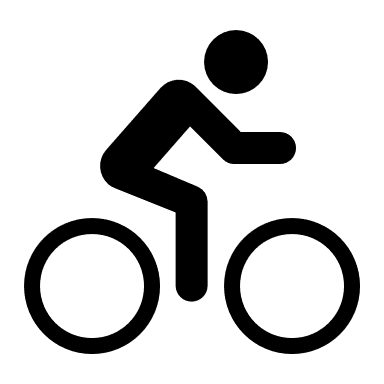 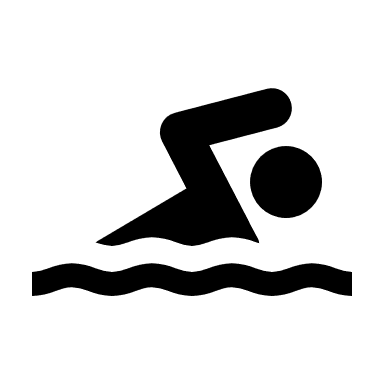 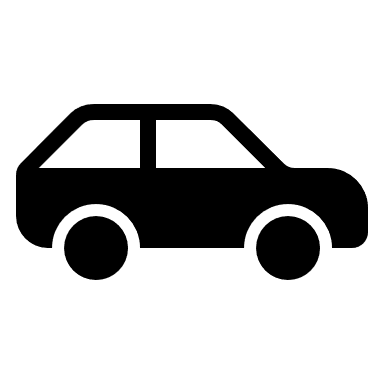 ZIEKTE
MEDISCHE INFO
MEDICATIE
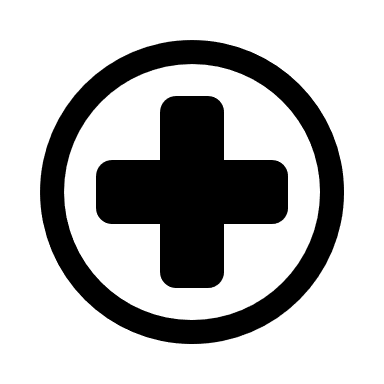 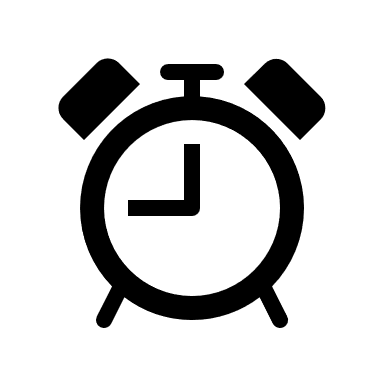 8u15 – 12u15

13u15 – 16u00
Dinsdag 
= wieltjesdag
BOEKENTAS ONDER AFDAK
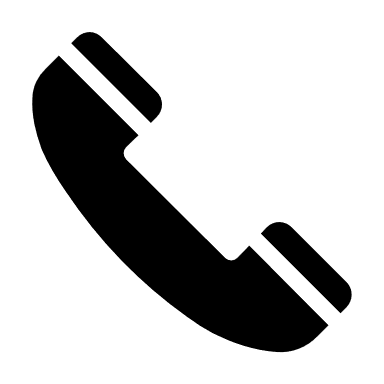 WARME MAALTIJDEN TELEFONISCH AFBELLEN
Woensdag = 
fruitdag
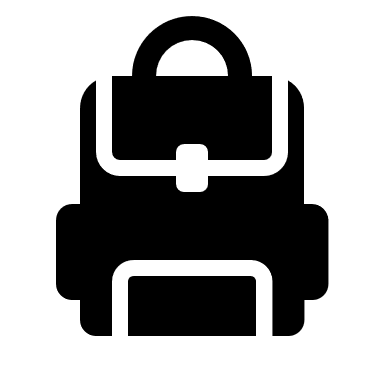 ALLES NAAMLABELEN !!!
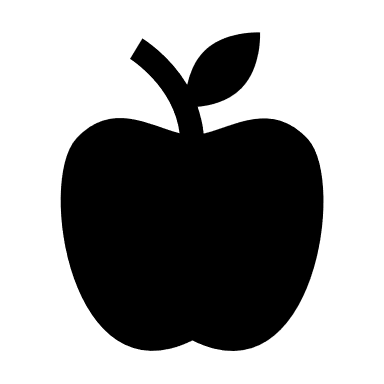 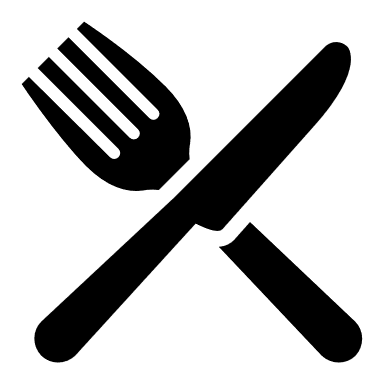 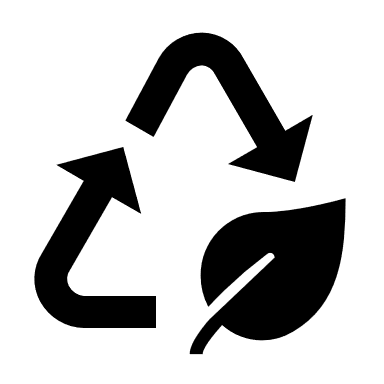 DRINKBUS
BROODDOOS
KOEKENDOOS
Ma / vrijd 
= muzikale speeltijd
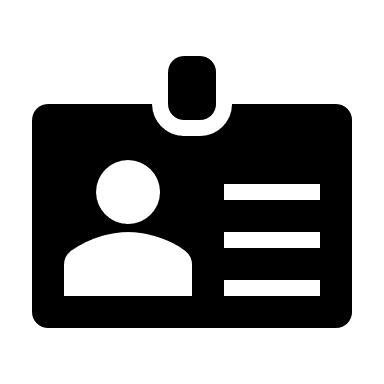 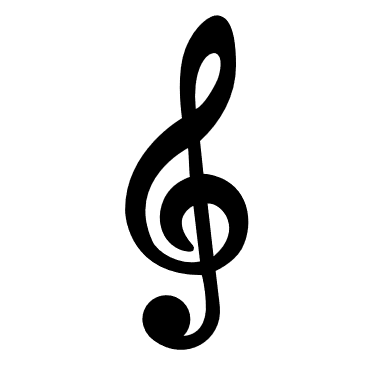 www.tluikertje.be
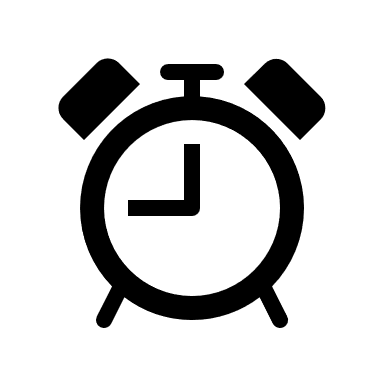 BELANGRIJKE HERHALINGEN
woe
ma - di - do en vr
8u30-9u20: 1ste lesuur
9u20-10u10: 2de lesuur
10u10-10u25: speeltijd
10u25-11u15: 3de lesuur
11u15-12u05: 4de lesuur
8u45-9u35: 1ste lesuur
9u35-10.25: 2de lesuur
10u25-10u40: speeltijd
10u40-11u30: 3de lesuur
11u30-12u20: 4de lesuur
12u20-13u35: middagpauze
13u35-14u25: 5de lesuur
14u25-14u40: speeltijd
14u40-15u30: 6de lesuur
NIEUWIGHEDEN EN PRIORITEITEN:
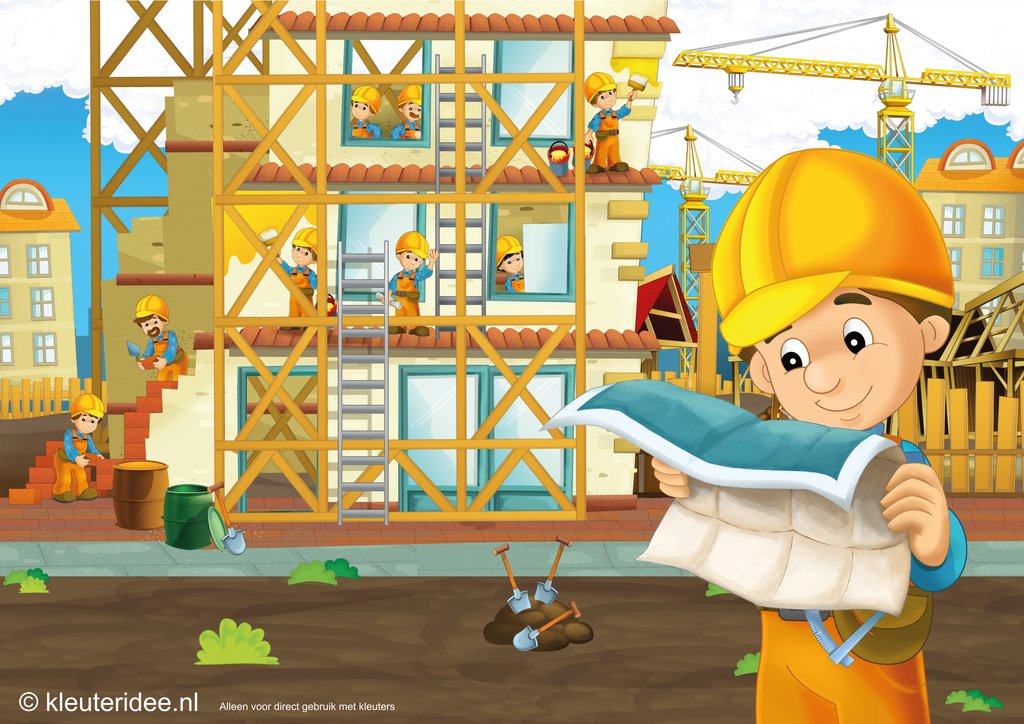 INFRASTRUCTUUR
Nieuwe speelplaats = “Oase van rust”
Speelplaats achteraan = aangepast 
Speelplaats vooraan = veiliger / nieuw afdak 
Achteraan = dak vernieuwd
Nieuwbouw = stand van zaken
Project WALLIN’
NIEUWIGHEDEN EN PRIORITEITEN:
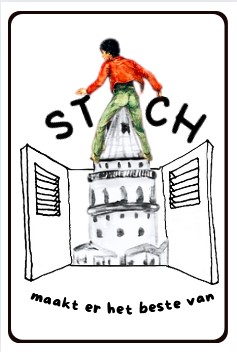 JAARTHEMA = 














                                             MUSICAL
                                             23 – 24/05
PRET – ACTIEPLAN








          INFO – AVOND 12/09
          19u
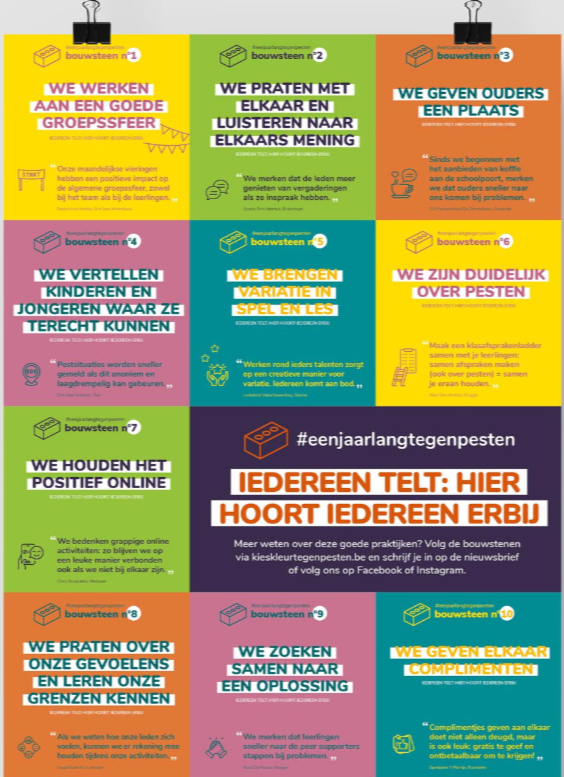 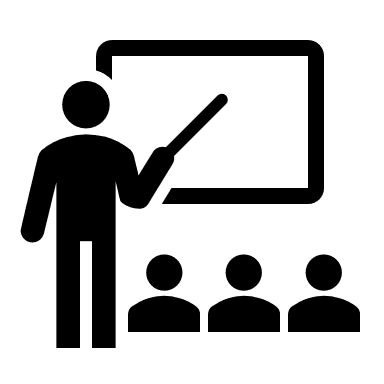 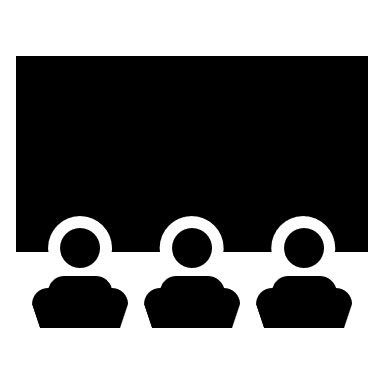 NIEUWIGHEDEN EN PRIORITEITEN:
SCHOOL:
Breed evalueren
Techniekkast
Omgevingsleren
LAGERE SCHOOL:
> Nieuwe methodes 
WERELDKANJERS
ZOUFFF! (L5)
KLEUTERSCHOOL:
Nieuwe screening
Sociaal – emotionele ontwikkeling
WETGEVING EN ACTUALITEIT:
>>> Wijzigingen in wetgeving e.d. werden opgenomen in het schoolreglement (zie schoolwebsite)
Vrijheid-beperkende maatregelen: afzondering en fixatie
Toedienen medicatie op school + medicijnattest

Vlaamse toetsen
Scherpe en ‘minder-scherpe’ maximumfactuur
QUESTI VOOR OUDERS:
Wie is wie?
Wie is wie?
Wie is wie?
Wie is wie?
Wie is wie?
Wie is wie?
Wie is wie?
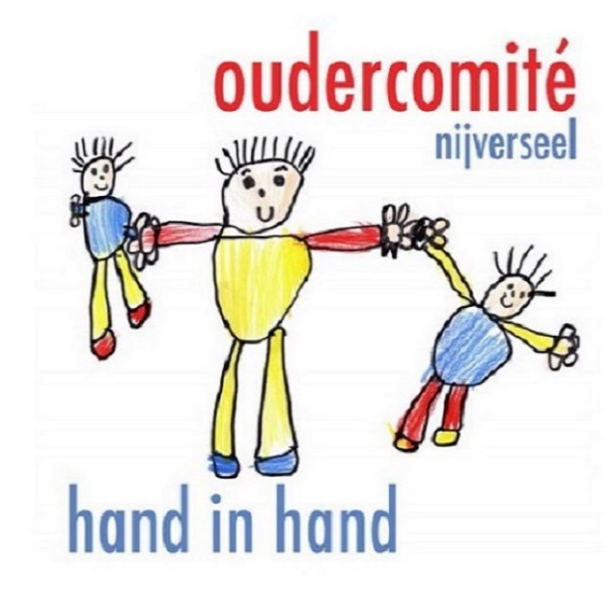 Samen overleggen...
Samen werken...
Samen plezier maken...
																																										Op jouw manier, 
						op jouw tempo, 
						op de momenten waarop 
						jij beschikbaar bent.
We 
want you
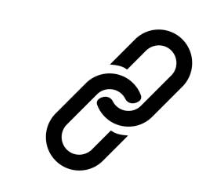 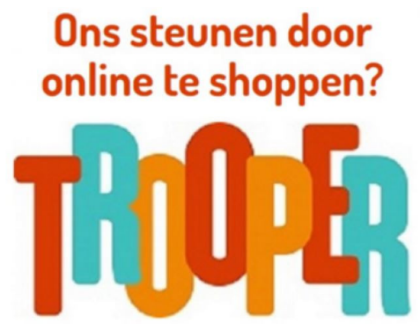 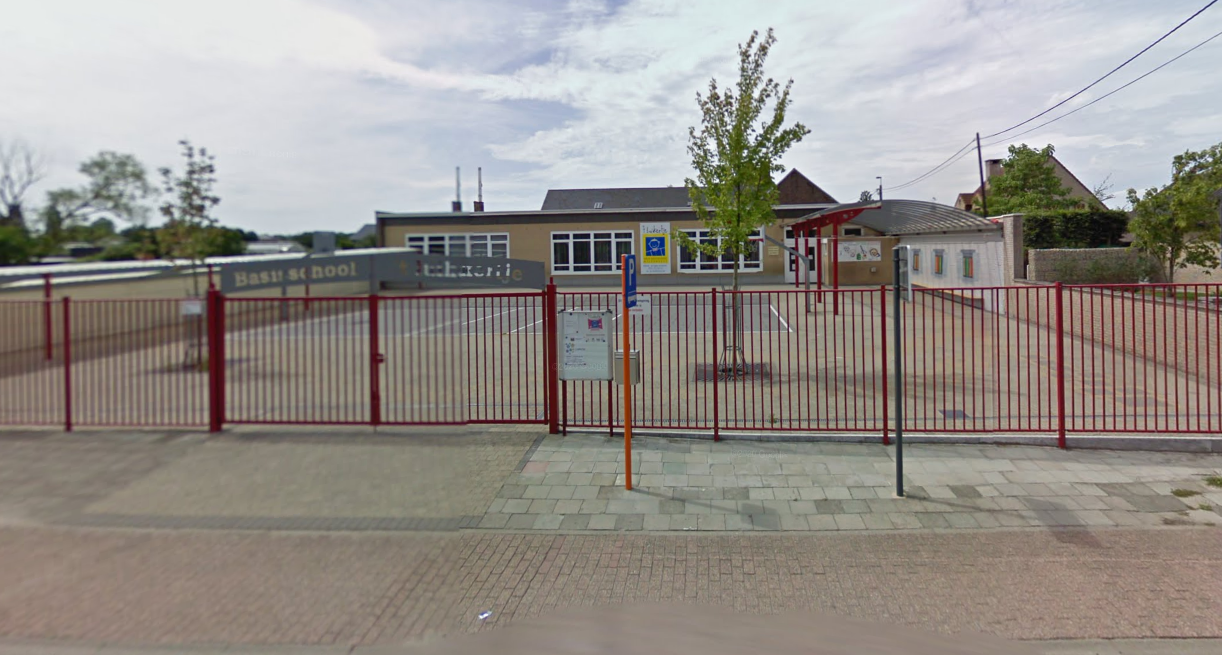 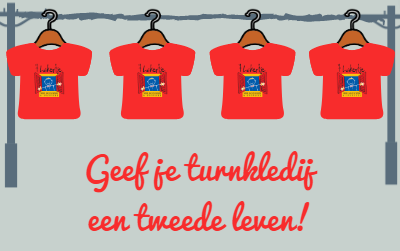 oudercomite@tluikertje.behttps://www.facebook.com/oudercomitenijverseel
KLASSIKAAL OUDERCONTACT
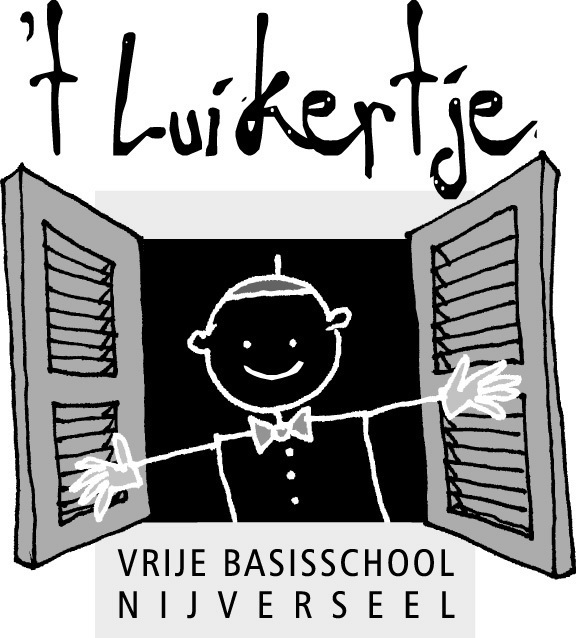 ZIJN ER NOG VRAGEN?
VERGEET NIET TE KOMEN KLINKEN STRAKS
KLASSIKAAL OUDERCONTACT
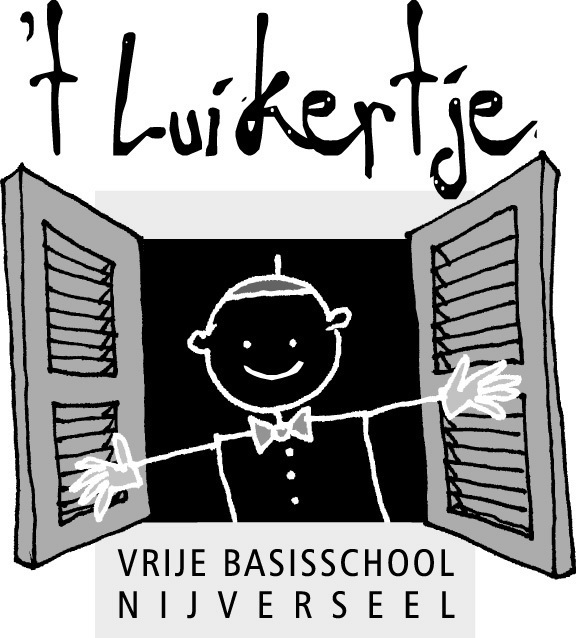 BEDANKT VOOR UW AANDACHT
VERGEET NIET TE KOMEN KLINKEN STRAKS